Государственное автономное учреждение дополнительного профессионального образования Ярославской области«Институт развития образования»
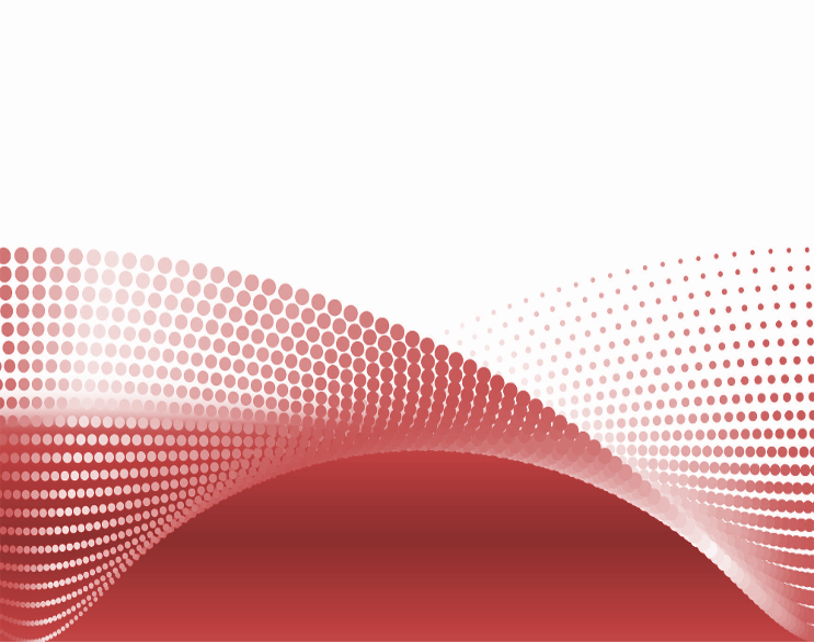 Cопровождение школ с низкими образовательными результатами.
Шляхтина Наталья Владимировна, руководитель центра образовательного менеджмента
12 апреля 2021
ы
Идентификация школ с низкими образовательными результатами
Под ШНОР понимаются школы, которые в течение продолжительного периода демонстрирует по определенным показателям образовательные результаты хуже, чем все школы в данном кластере.
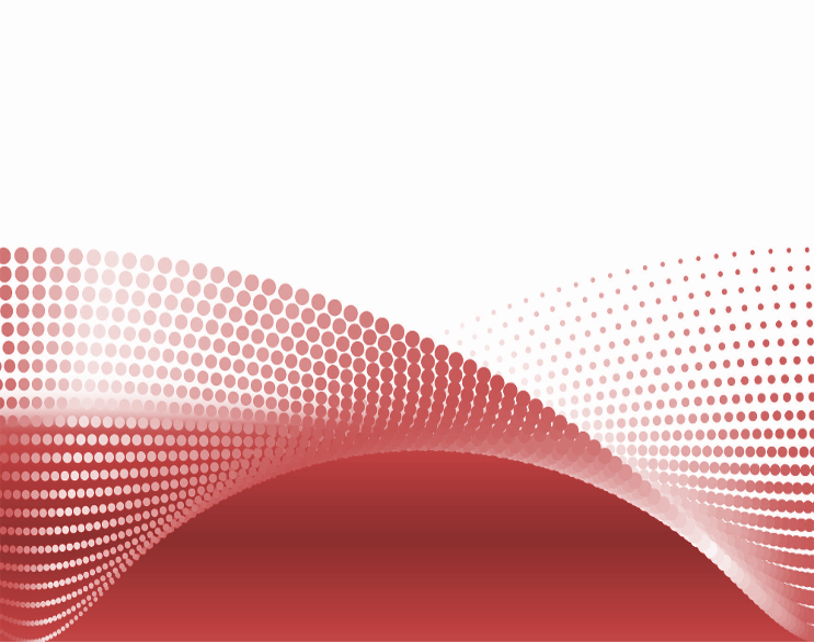 ШНОР или 500+
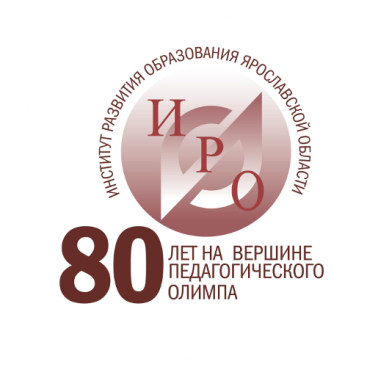 Система работы/поддержки ШНОР
Обоснованная методика работы
Индивидуальные траектории развития
Обучение в течение всей жизни
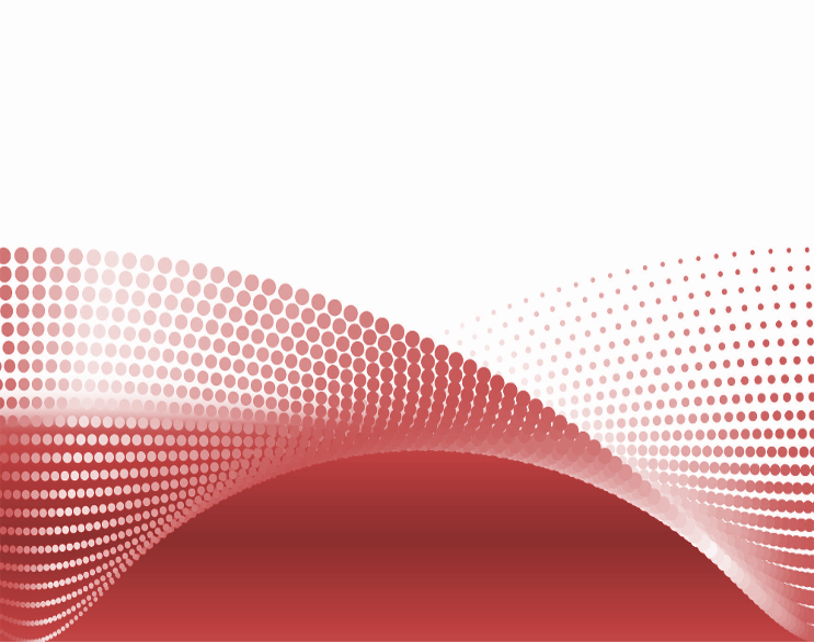 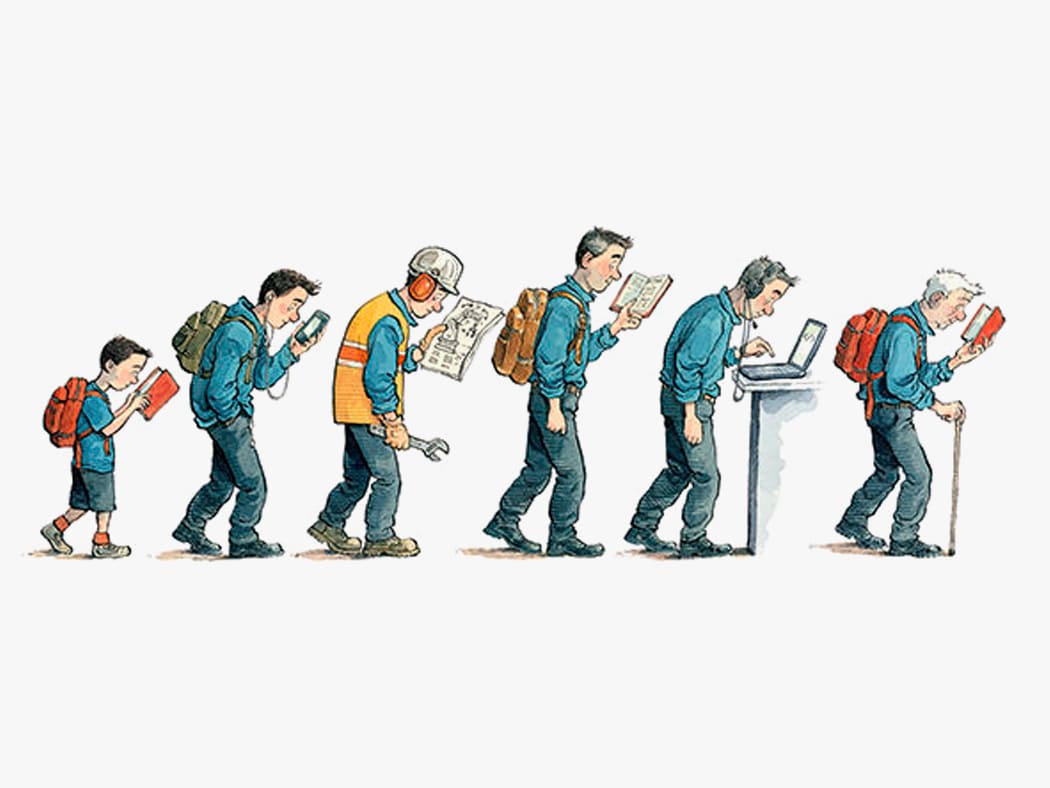 Региональные показатели
Управленческие решения по результатам анализа
Получение знаний и компетенций с помощью цифровых помощников
Порционное обучение
Анализ мониторинга результатов
Адресные рекомендации по результатам анализа
Модернизация процесса повышения 
квалификации управленческих команд школ 
образовательных организаций
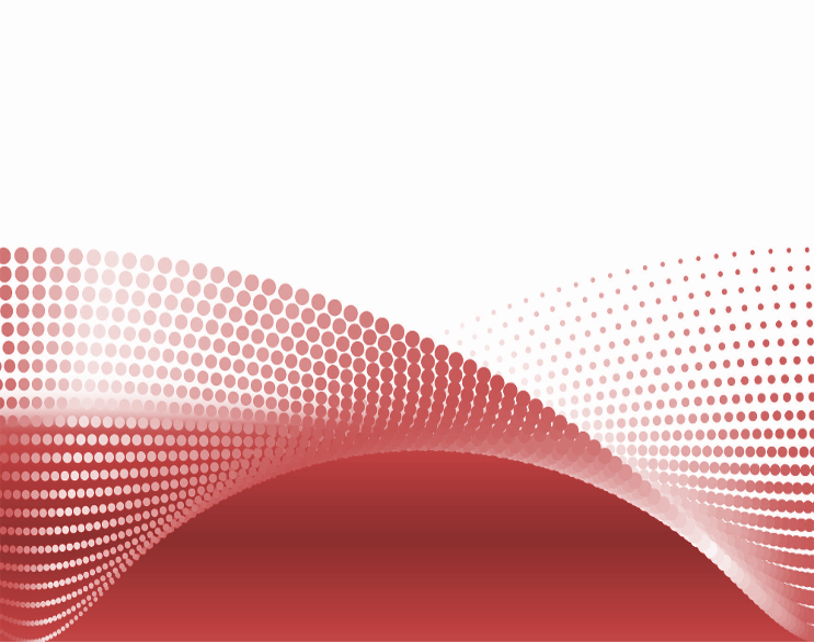 Современные тренды менеджмента
Изменения в структуре организации: 
иерархию заменила командная работа
Появление большого количества лидеров
Необходимость вовлекать сотрудников 
в процесс работы
Внедрение дизайн-мышления
Использование цифровых технологий
Управление на основе данных
Управленческая команда в образовательной организации — это группа заместителей руководителя, руководителей СП, ШМО и др., которые, взяв на себя обязательства по достижению общей социально значимой цели организации и взаимодействуя на основе разделяемых ценностей, добиваются высоких результатов управления в нестандартных ситуациях.
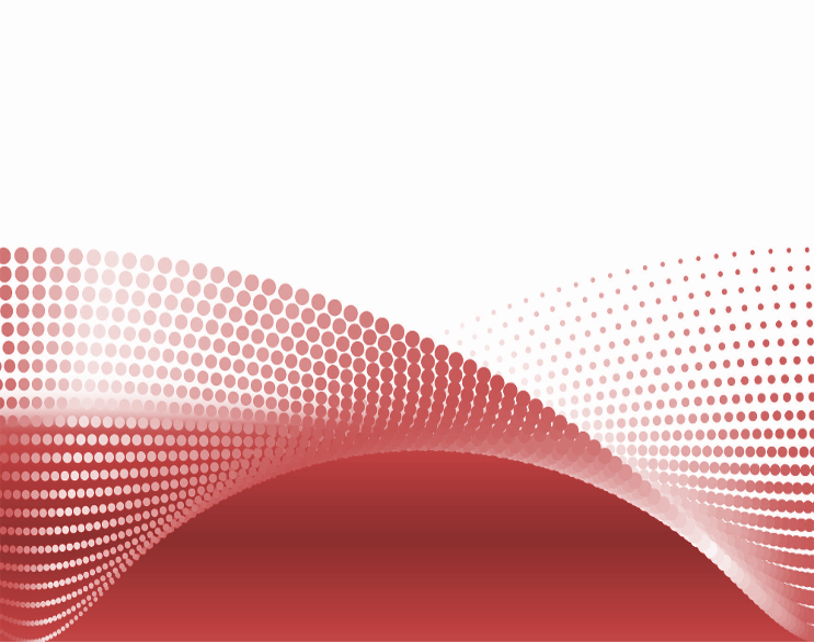 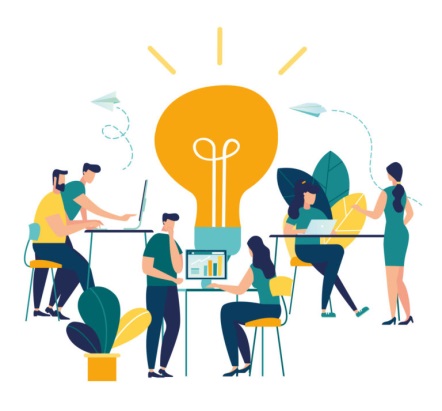 инструмент
результат
ресурс
фактор
Хорошо сработанная команда чрезвычайно эффективна и практически непобедима
Формы сопровождения
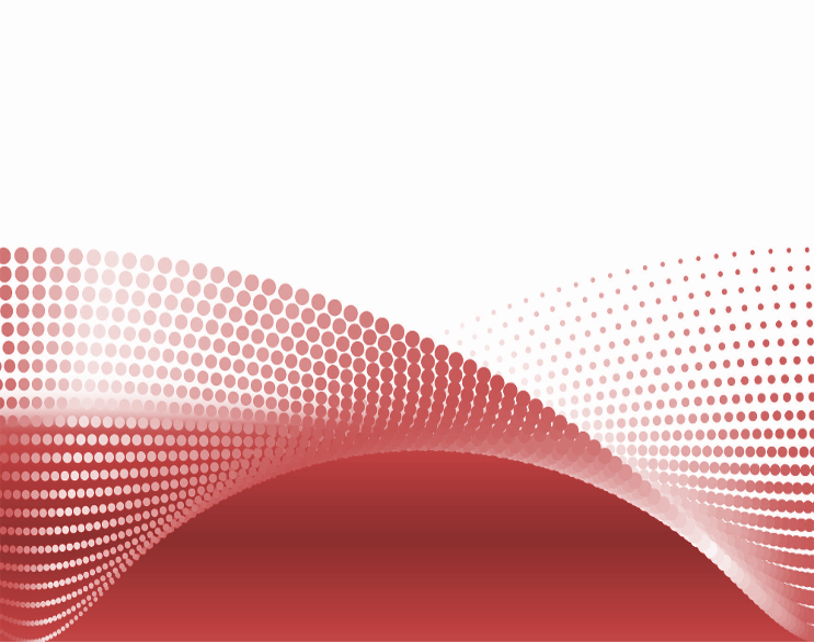 Особый режим и формат курсов
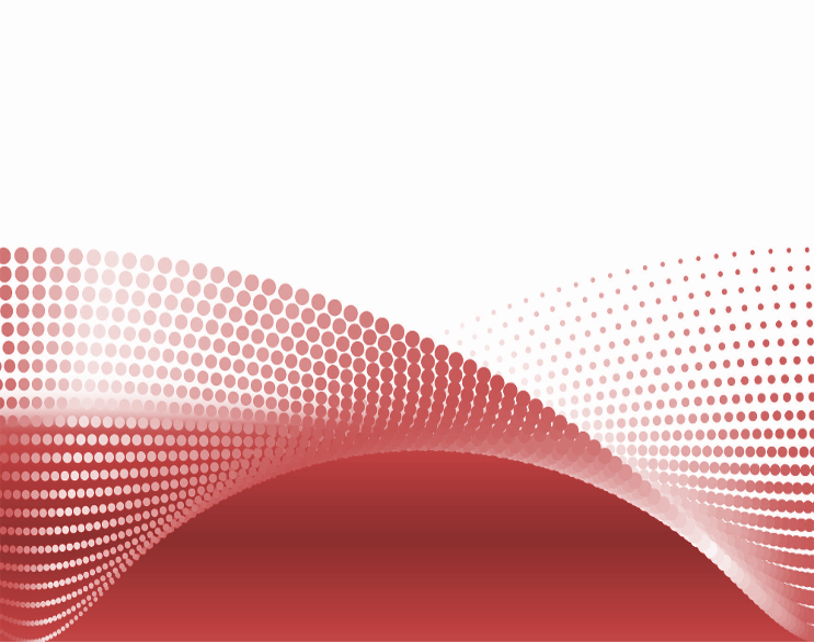 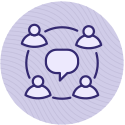 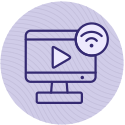 коммуникация
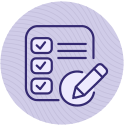 Использование  разных 
источников и ресурсов
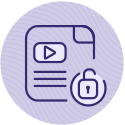 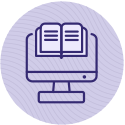 колаборация
Проектная и исследовательская деятельность команды 
– разработка продукта Программы
Механизм сопровождения управленческих команд
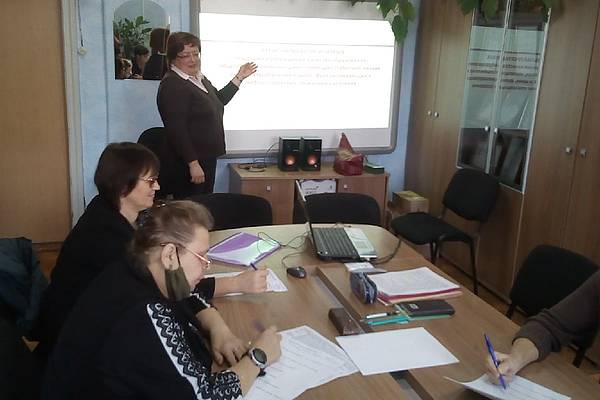 Выезд в муниципальные районы

Сопровождение удаленно
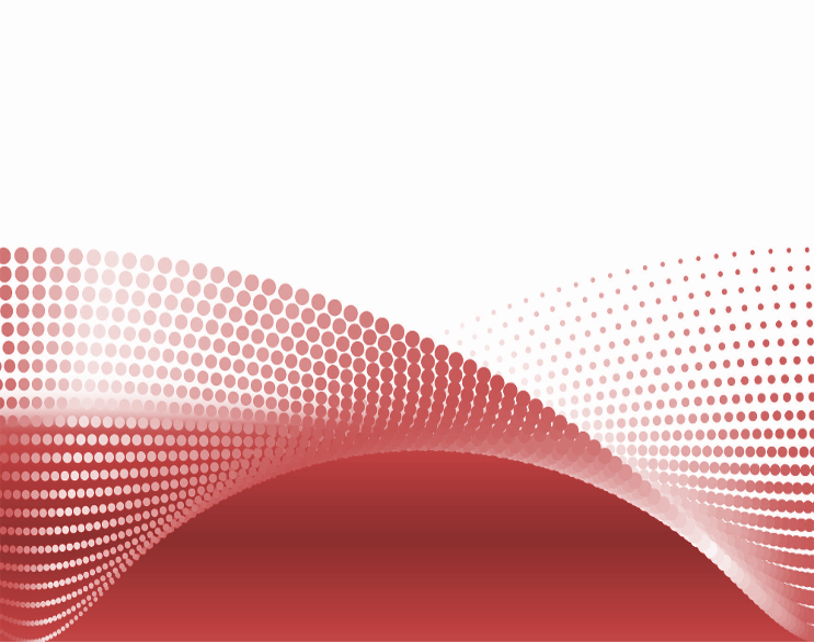 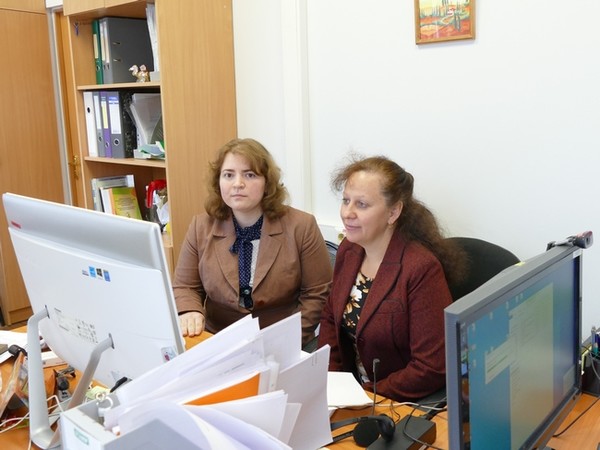 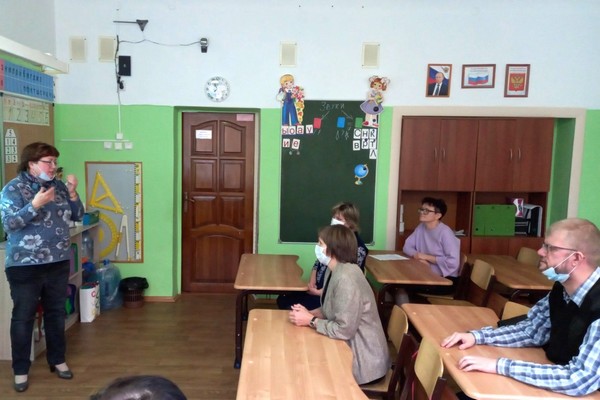 Сетевое  ("горизонтальное") взаимодействие школ
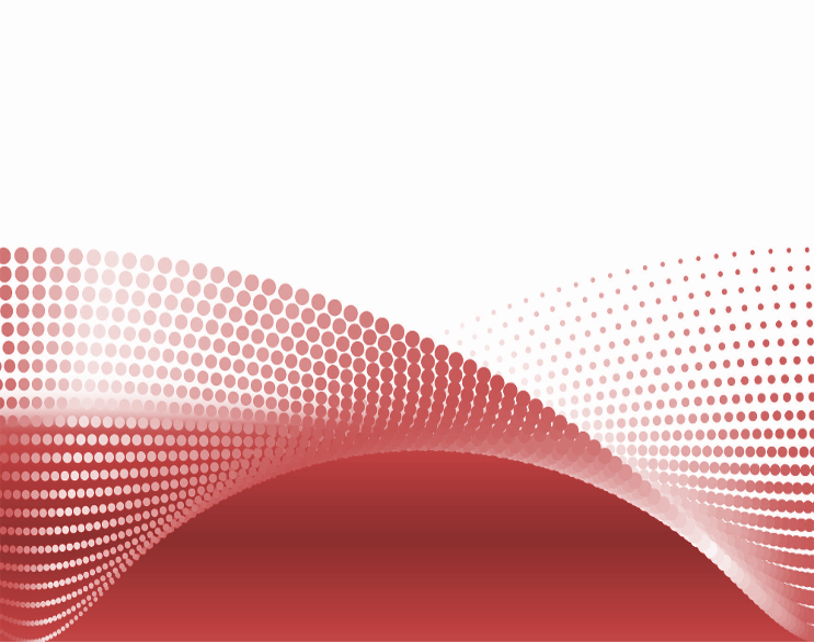 Проблемы и трудности ШНОР
Сопротивление педагогов и руководителей школ факту признания их школами с низкими результатами обучения; 

Игнорирование педагогами мероприятий, проводимых в рамках реализации проектов по повышению качества образования;  БОЛЬШАЯ ЗАГРУЖЕННОСТЬ РАЗНЫМИ ПРОЕКТАМИ 

Недостаточная  методическая компетентность педагогов 

Плохая интернет-связь в школе или дома в муниципальных районах
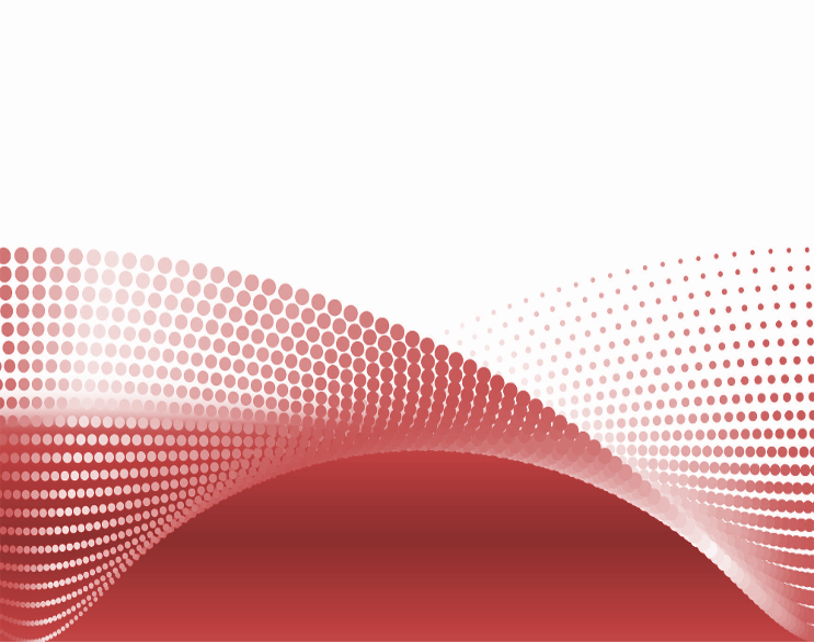